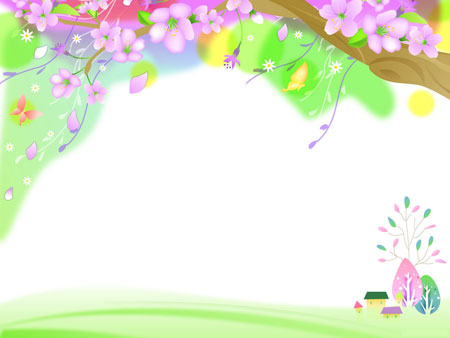 Міська бібліотека для дітейНовокаховської ЦБСФото-вікторина“Чи знаєш ти своє місто?”
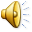 для читачів-учнів молодшого
шкільного віку
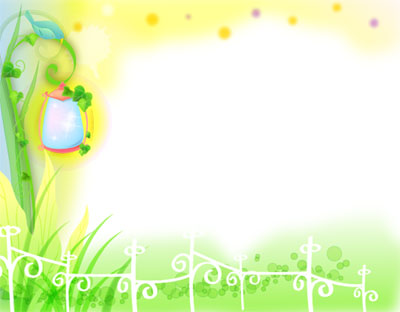 Слоник Топа запрошує на вікторину
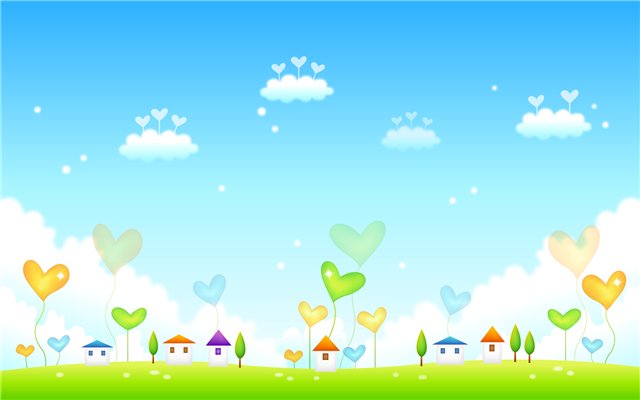 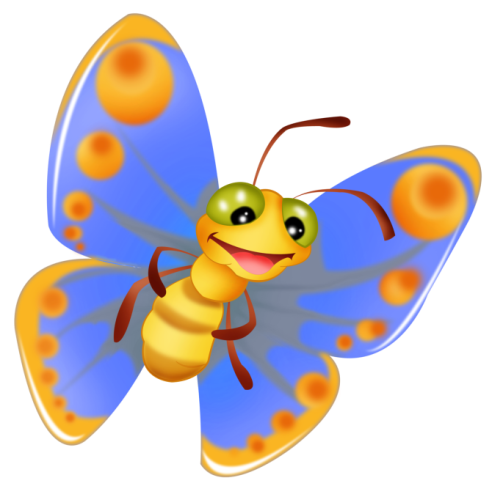 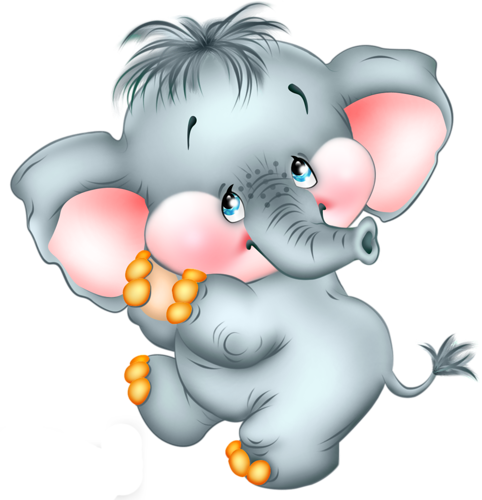 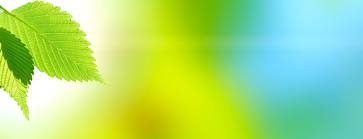 Книжкова виставка-рекомендація до нашої вікторини
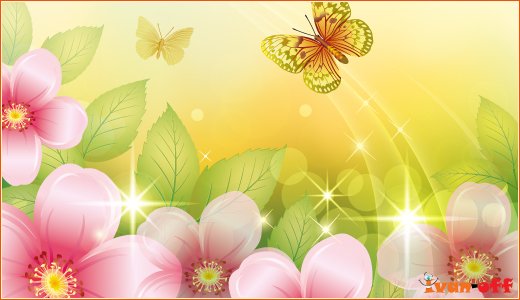 Маленькі краєзнавці відповідають на запитання фото-вікторини
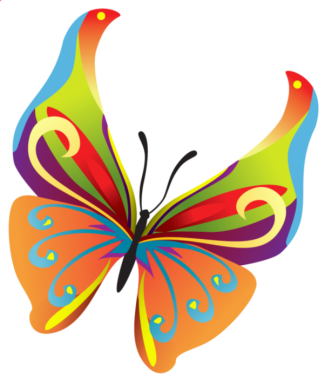 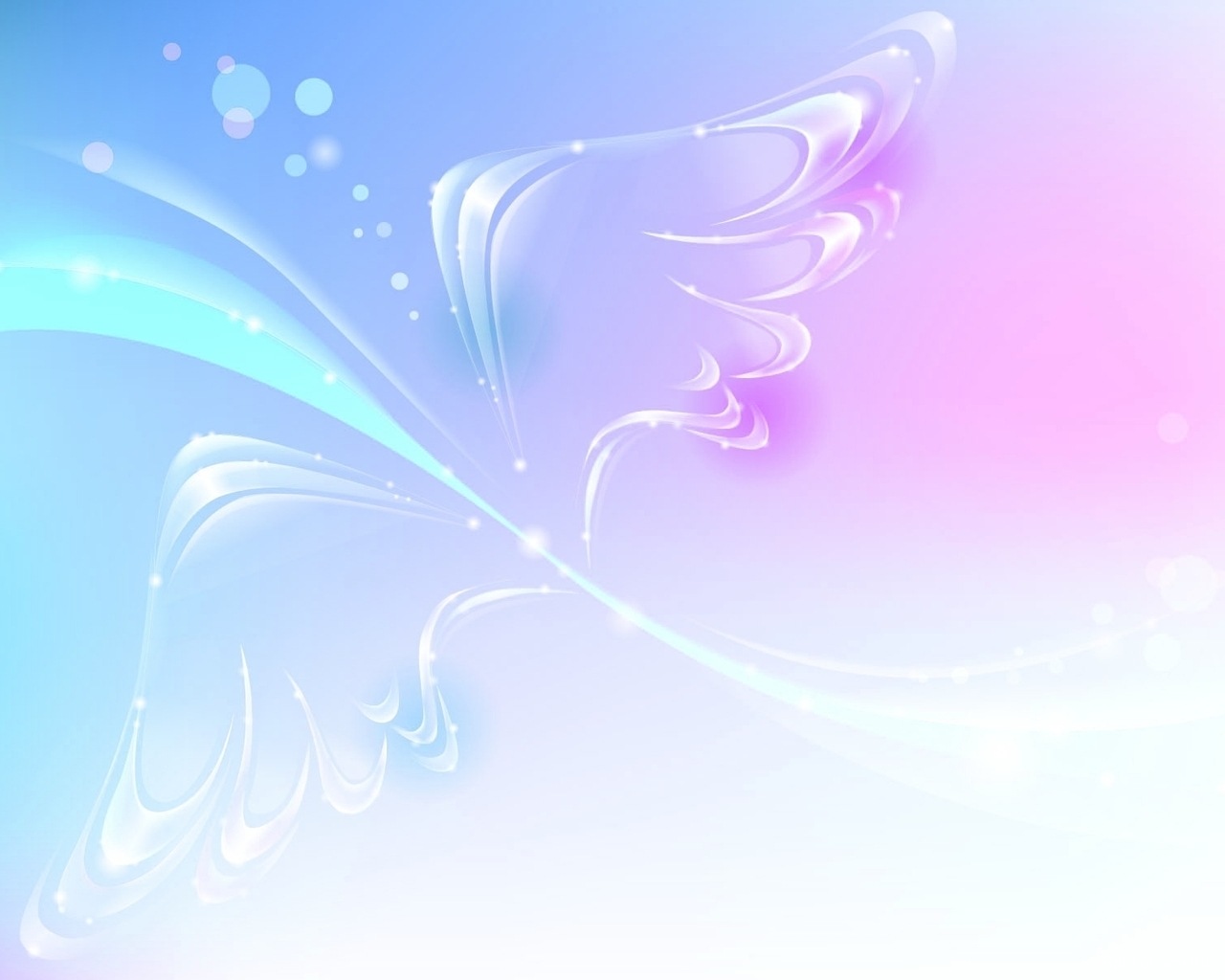 Відкриття фінальної частини фото-вікторини “Чи знаєш ти своє місто?”
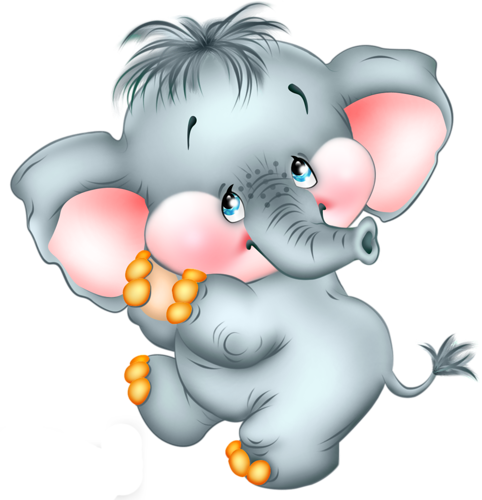 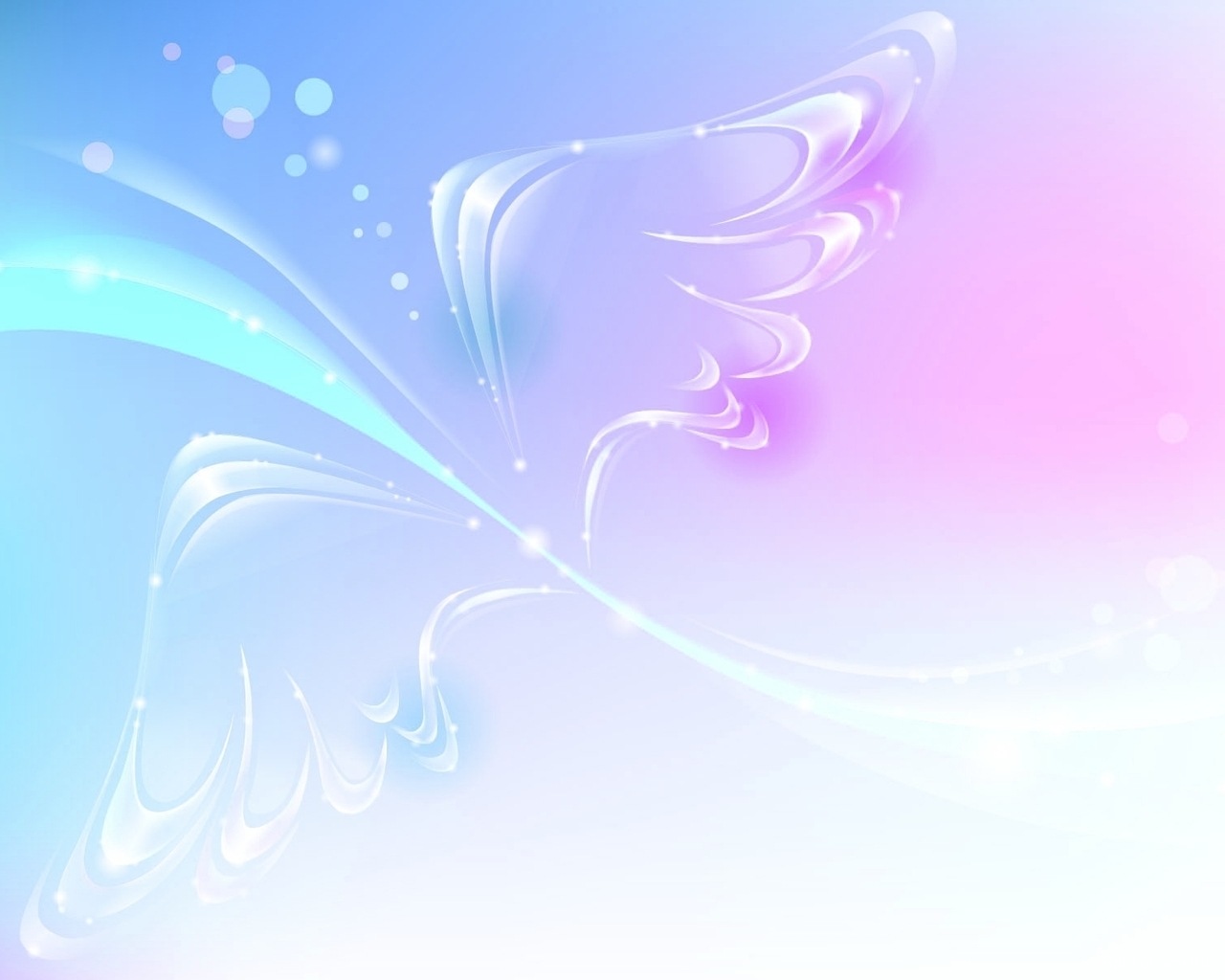 Найактивніші учасники Папідзе Соня та Подунай Микита біля краєзнавчого стенду “Моє рідне місто – Нова Каховка”
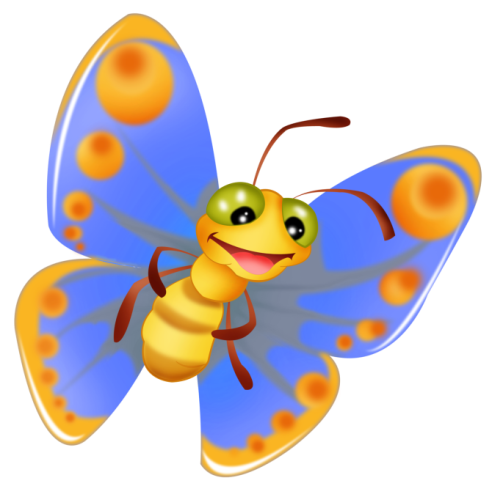 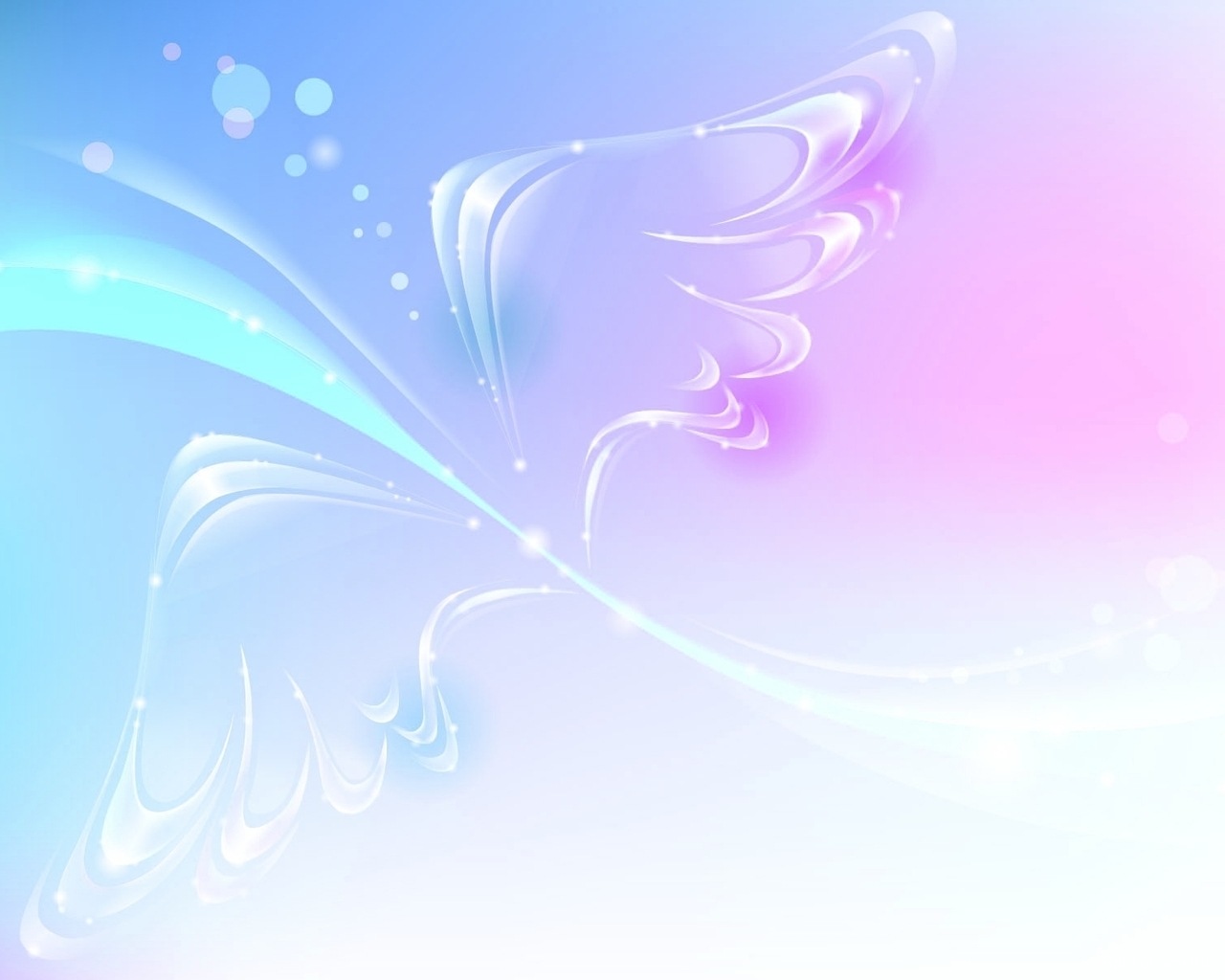 Переможниця фото-вікторини учениця 4-А класу НВК №2 Стьобіна Владлена
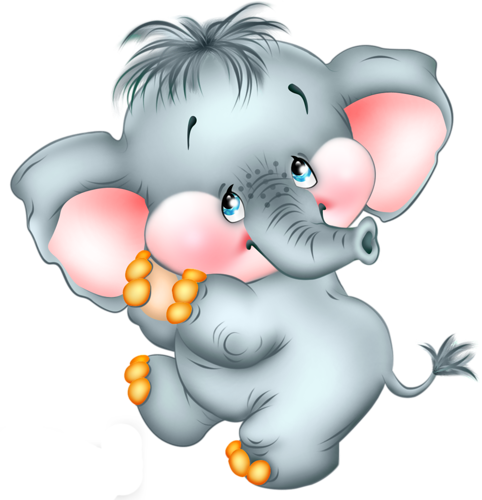 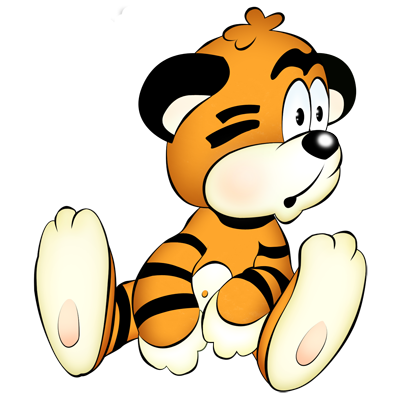 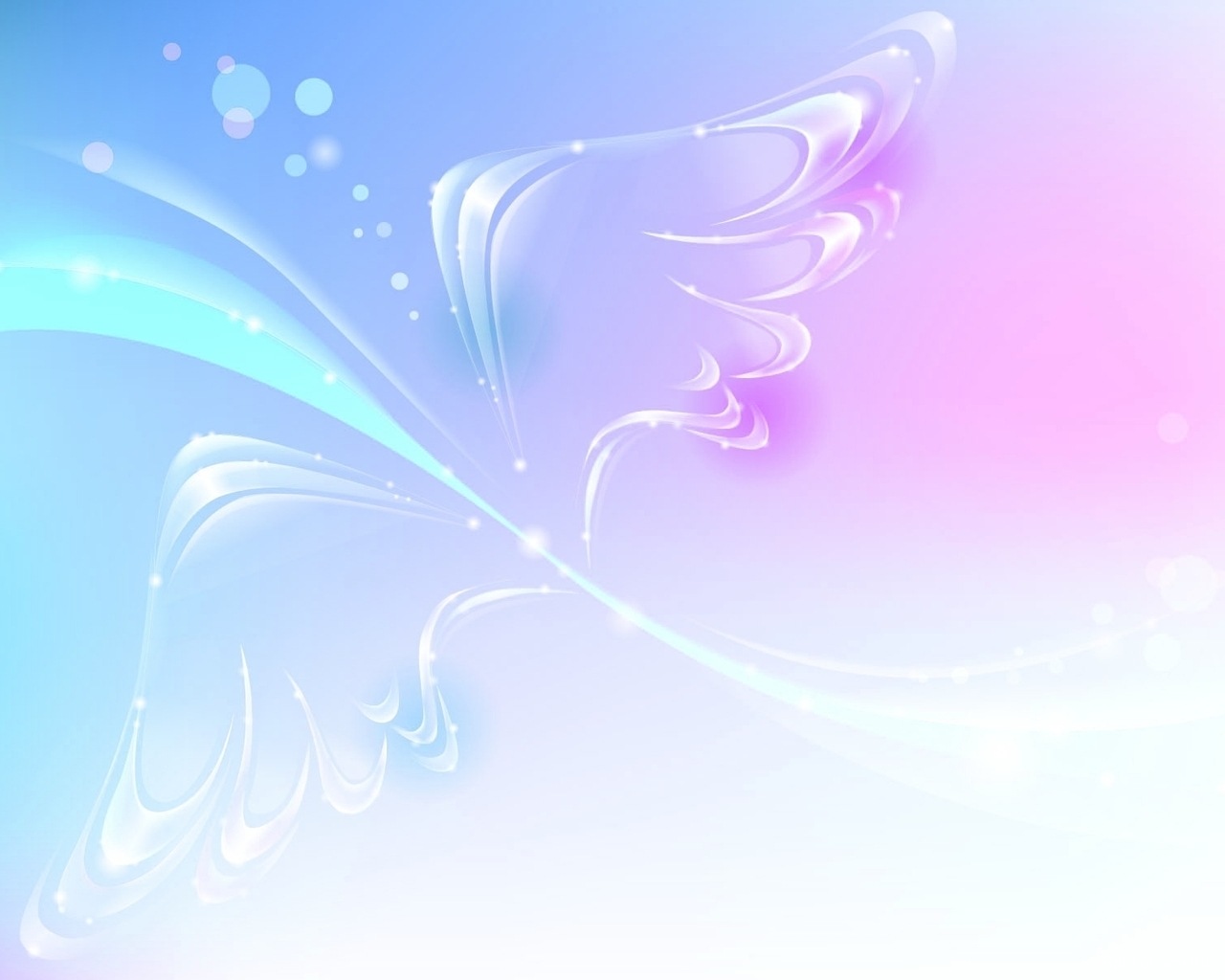 Дубицька Карина – найменша учасниця конкурсу. Її підтримували старший брат і матуся.
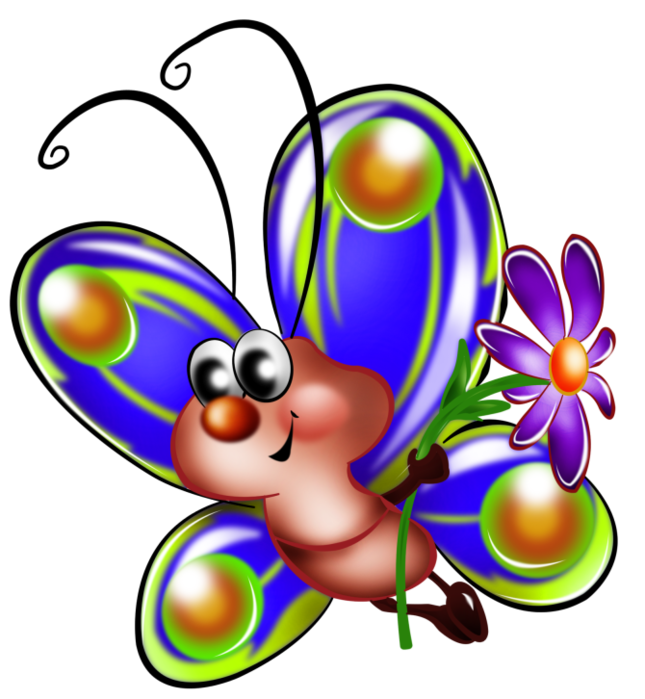 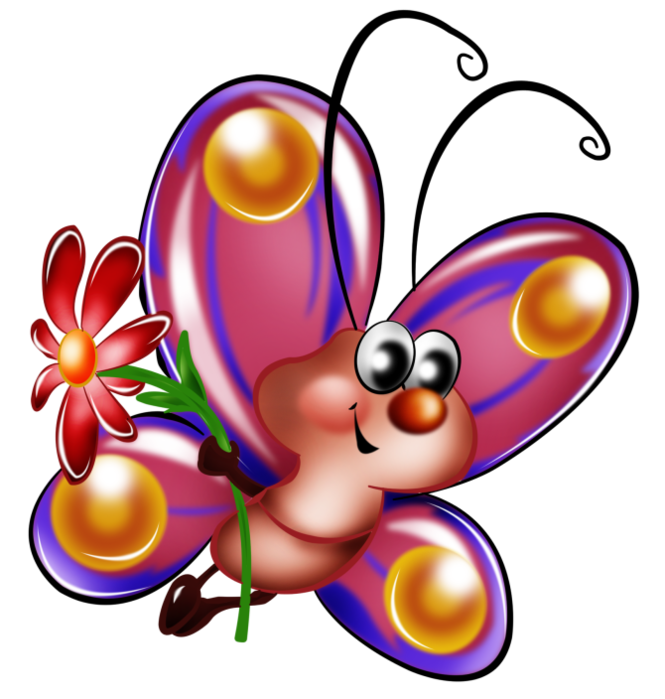 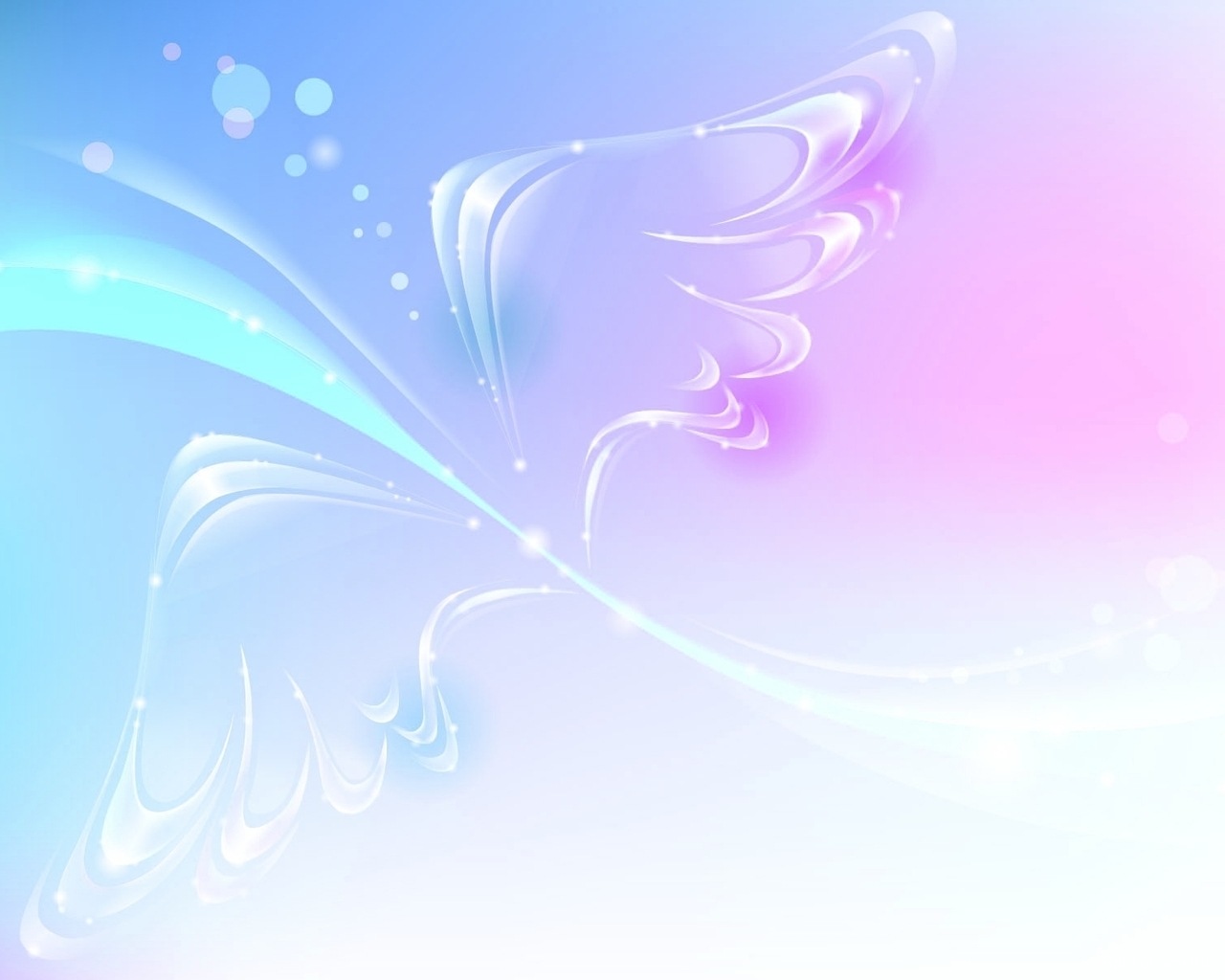 Всі учасники конкурсу отримали подяки
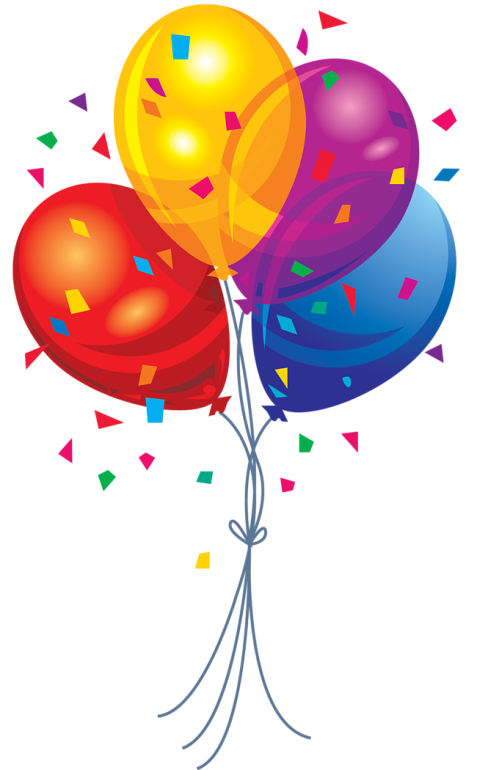 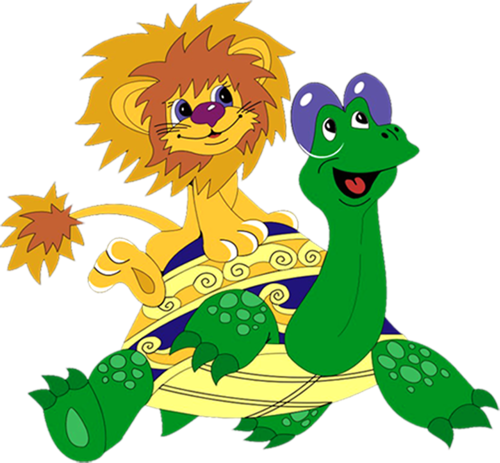 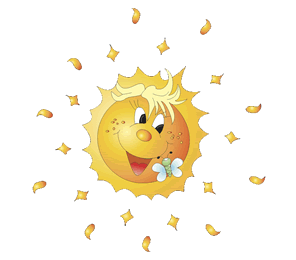 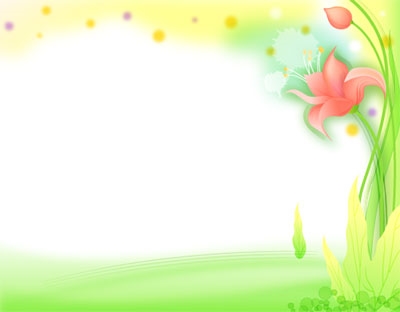 Новокаховська ЦБСМіська бібліотека для дітей     Інформація  в газету       28 лютого 2013 року  у Міській бібліотеці для дітей були підведені підсумки фото-вікторини: «Чи знаєш ти своє місто?», яка була приурочена до дня народження Нової Каховки. У вікторині прийняли участь 33 учні з усіх шкіл міста. Найактивнішими  виявились учні НВК №2 та школи-гімназії № 9. Диплом переможця та солодкі призи  отримала учениця  НВК №2  4-А класу Стьобіна Владлена. Грамотою була відзначена родина Дубицьких за активну участь у конкурсі. Кароліна Дубицька - найменша учасниця фото-вікторини. Всі учасники отримали подяки та солодкі призи. Закінчилось свято краєзнавчою вікториною. Наші діти з гордістю кажуть: «Ми - новокаховчани!».